Az Ember tragédiája
Madách Imre
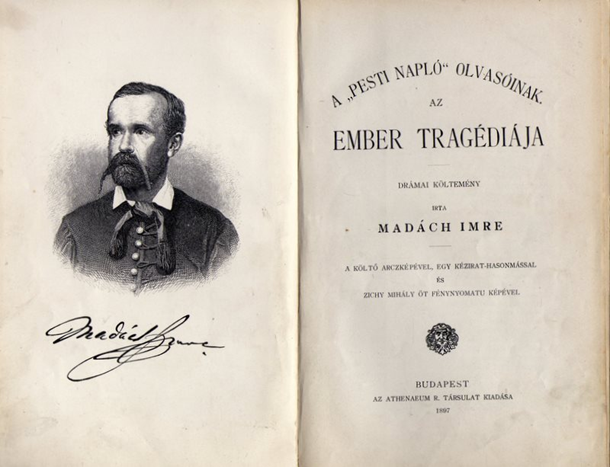 Alcím
Kezdetek
Budapest Hírlap: „A tragédia előadásának tervét mindenki pesszimisztikusan ítéli meg. Szép, de merész elképzelésnek tartották az emberek a tragédia színpadra hozását.”
Váradi Antal:  „A próbák el sem kezdődtek, de már javában folyt a háború, az intrika és a földalatti aknamunka háborúja.”
Ősbemutató: 1883. szeptember 21.  
(Nemzeti Színház, Budapest, Magyarország)
Paulay Ede rendezésében ekkor kezdte meg színpadi karrierjét a mű a Nemzeti Színházban és a magyar színpadokon.
Először Molnár György gondol a drámai költemény színrehozatalára.

 Spannraft és Hirsch díszletfestőkkel és díszlettervezőkkel tárgyalt. 
Zenei szerkesztő:  Erkel Gyula.
Jászai Mari művésznő Feszty Árpád ás Paczka Ferenc segítségével maga tervezte a kosztümöket.
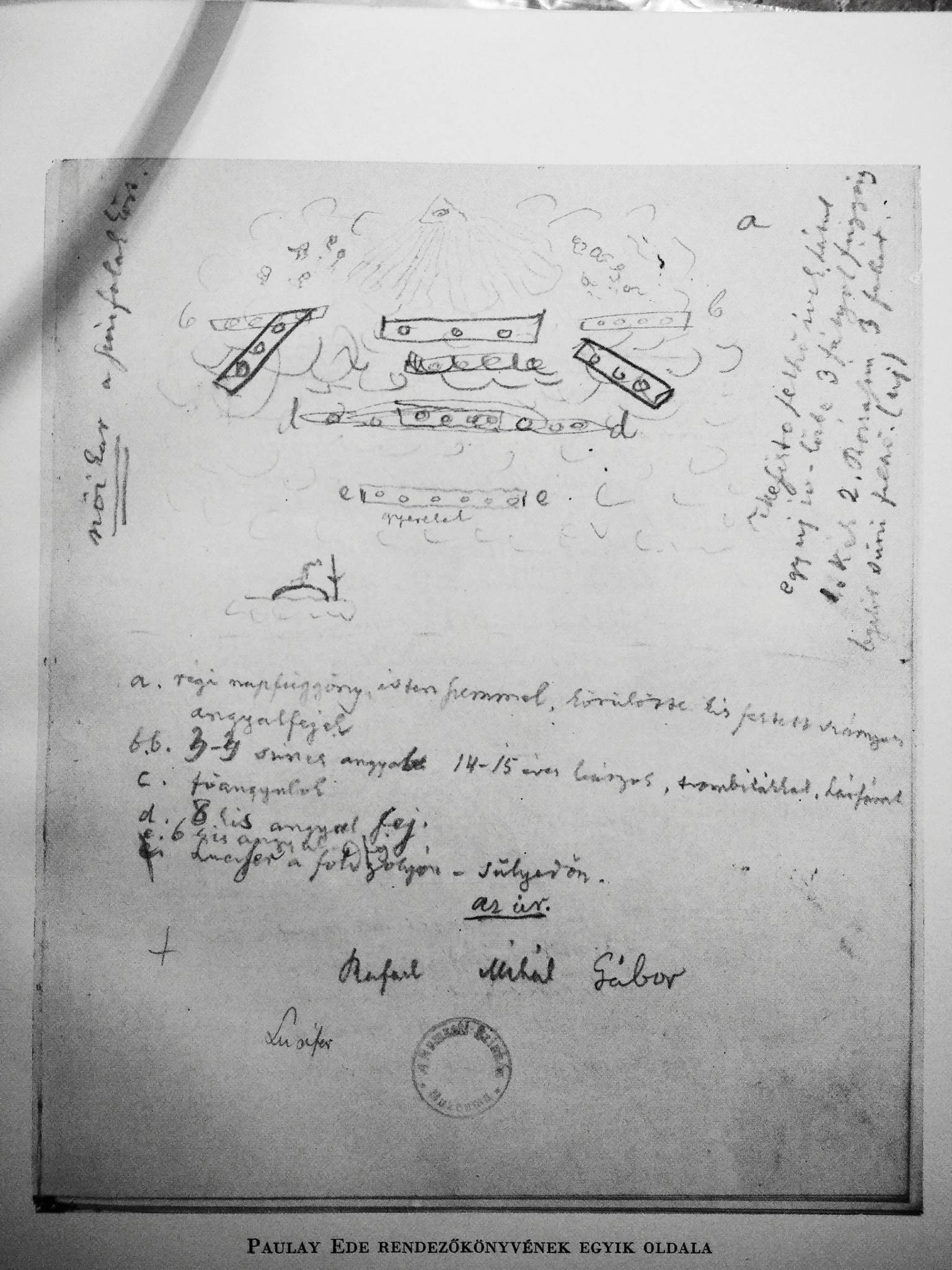 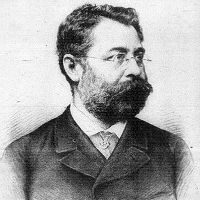 Lucifer:  Gyenes László
Éva:        Jászai Mari
Ádám:    Nagy Imre
„ Újabb kor, újabb szemlélet és rendezés! ”Hevesi Sándor
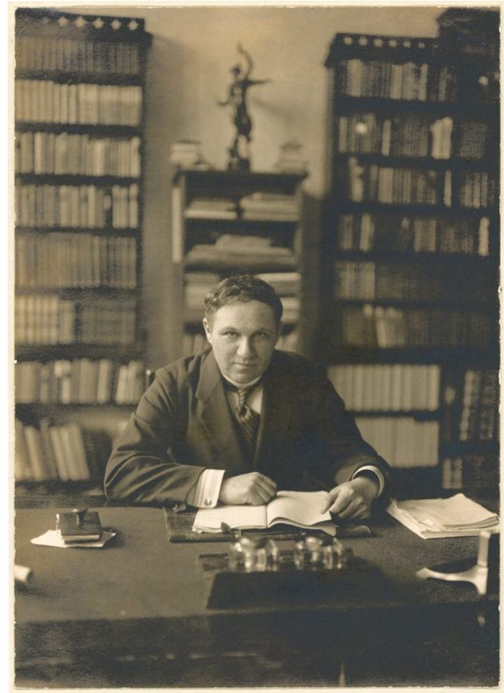 Legelső bemutató: 1908.06.01.
       (Népszínház-Vígopera, Budapest)
Másodjára tizenöt év múlva 1923-ban rendezték meg  a darabot a Nemzeti Színházban, majd 1926-ban harmadszor, ugyanott.
Oláh Gusztáv, díszlettervezőnek az előadáshoz készített díszlettervei tökéletesen igazodtak Hevesi értelmezéséhez.
   Rendező:  Hevesi Sándor  (1873-1939)
   Rendezése először még a Paulay-féle alapra volt építve, második alkalommal már misztérium-színpadra vitte a tragédiát.
Ádám, és nem Lucifer, alakjára teszi a nagyobb hangsúlyt, aki újabb és újabb eszméktől lelkesülten, majd kiábrándulva halad végig az emberiség történelmén.
  Hevesi olvasatában Madách műve az Istentől elhajló és a hozzá visszatérő ember hatalmas küzdelmét mutatja be.
Hevesi Sándor:

„ A régi magyar irodalomnak minden színpadi értéke a Nemzeti Színház játékrendjére kerüljön, s ott lehetőleg meg is maradjon, ennek föltételei vannak, amelyeknek eleget kell tennünk.”


BUDAPEST HÍRLAP:

„ Hogy lám jó Hevesi Sándor (bizonyosan ő) sokat és lelkesen dolgozott a mai estén. Amit tudott volna, azt persze nem csinálhatta meg mind. Lelket öntött a szcenikába, a színes papírosba, a süllyesztőbe, az automatába, a kosztümbe, a néma csoportba. S az emberekbe nem tudott lelket önteni, holott az ember lelkes lény állítólag.”

„Egyes szereplők játékát nem lehetett egységes stílusba olvasztani.”

„ Azok, akik dicsérték az előadást, az újítás minden részletét üdvözölték, akik elmarasztalták, a mű szellemének meghamísításaként értékelték a modern köntösben előadott Tragédiát. ”
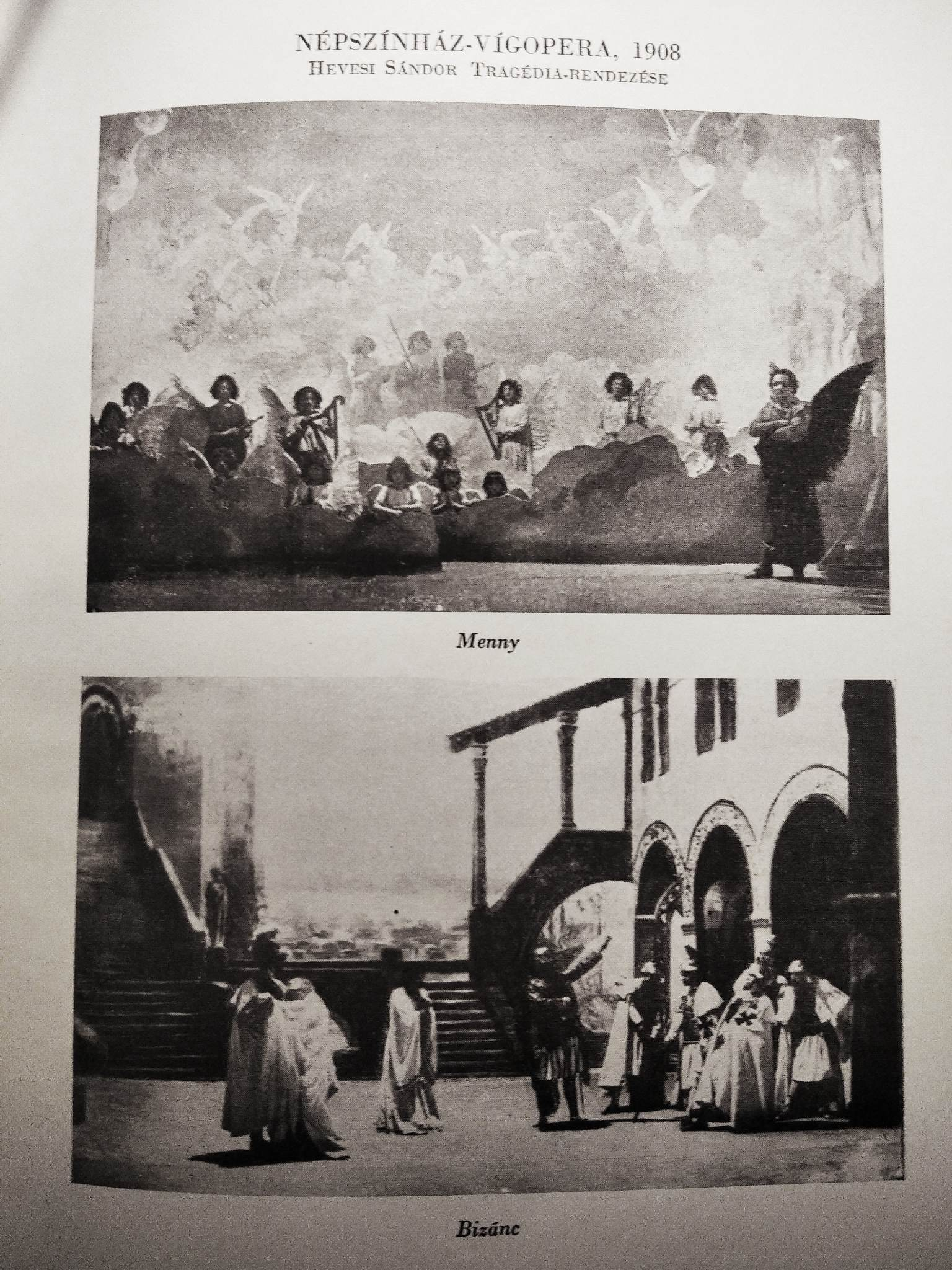 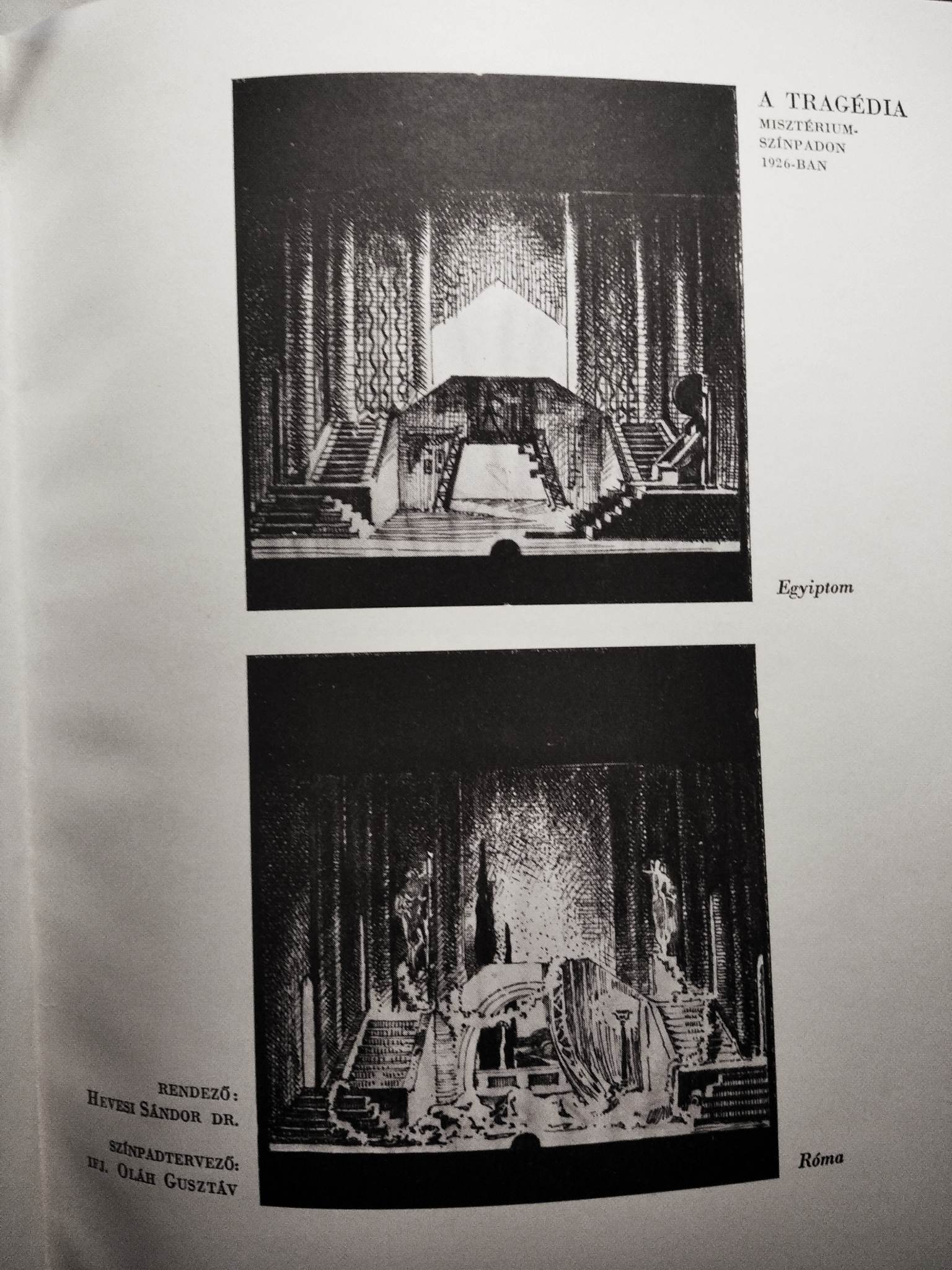 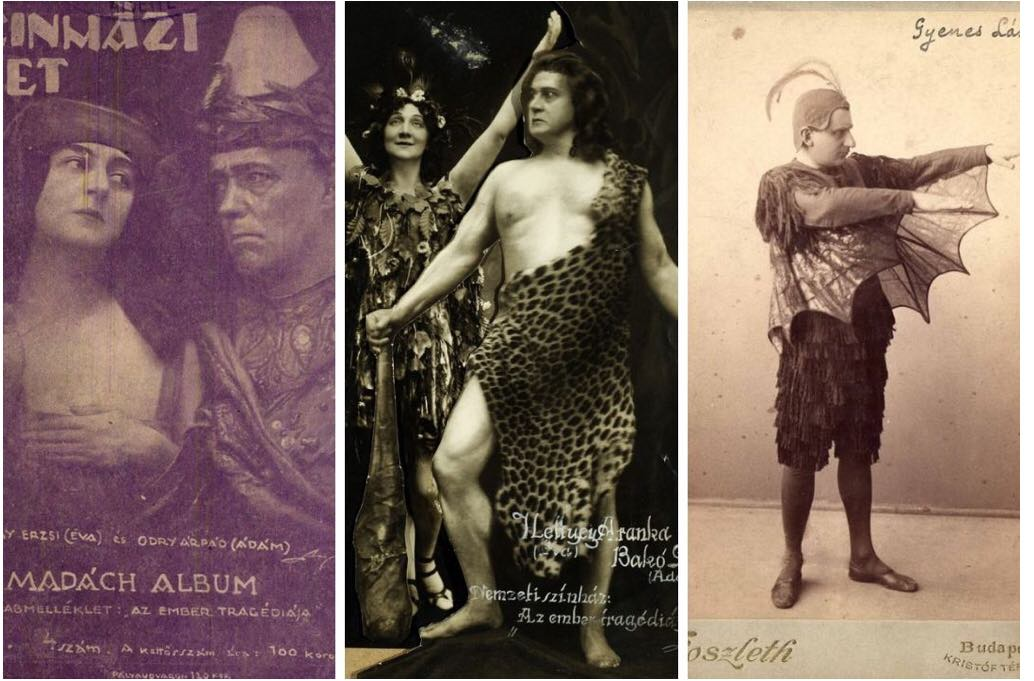 Hevesi a három főszerepet több színészre osztotta:
 Ádám:  Ódry Árpád, Bakó László, Kiss Ferenc 
  Éva:   Paulay Erzsi, Hettyei Aranka és Cs. Aczél Ilona 
  Lucifer: Gyenes László alakította, aki már a négy évtizeddel előtti az ősbemutatón is ebben a szerepben lépett fel, amit halála után Pethes Imre, majd Kürti József, Nagy Adorján és Sugár Károly vettek át.
„ Az egész előadás a realisztikus síkon mozog, de észrevehető lépésekkel a stilizálás felé ebben az időben párhuzamosan  felhasználja a szavalókórus modern módszerét. „
Bemutató: 1932.01.12 Nemzeti Színház
 1934.01.19 – én adták elő másodjára.
Rendező:  Horváth Árpád - színházi rendező, kritikus. 
Jelmeztervező:  Nagyajtai Teréz
Díszlet:   Upor Tibor
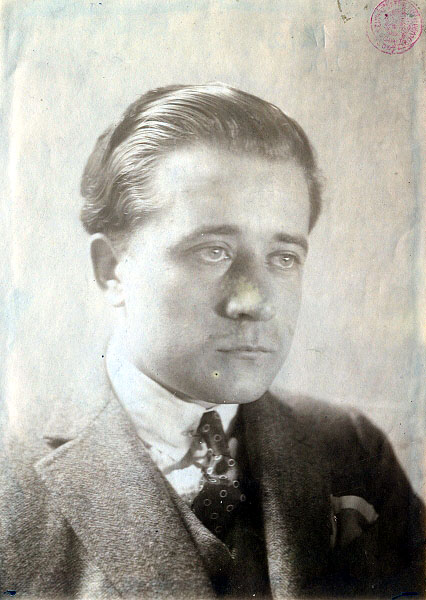 „Játékuk a jó Nemzeti-színházi átlagot jelenti, de nem ad egyenértékűt a költő filozófiai és lírai mélységével. 
A színészek képességeik legjavát viszik játékukba, de nem tudják elfeledtetni, hogy a drámai hangnemben nincsenek a színháznak nagyszabású és szélesen kilendülő egyéniségei. Horváth Árpád fantáziája és Upor díszlettervező ízlése itt teljes sikert ér el.” (korabeli kritika)
„ A nagy műveket, mint Az ember tragédiája, a színpadnak minduntalan újra meg újra meg kell hódítani! ” Horváth Árpád
Éva: Tasnády Ilona
Ádám: Abonyi Géza,
Lucifer: Timár József
„ A dráma igazi élete a színpadon kezdődik.”Németh Antal
„Kilencéves igazgatói és rendezői munkássága színházi kultúránk legnagyobb értékeihez tartozik. ”
(Lengyel György)
Ádám: Lehotay Árpád 
Éva: Tőkés Anna 
Lucifer: Csortos Gyula
Rendező:  Németh Antal  
1937.10.21-én mutatta be Az ember tragédiája című művet, amelyet
 később még 1939, 1941, 1942 folyamán is bemutattak.
( Nemzeti Színház)
Színpadképek: Horváth János és Varga Mátyás.
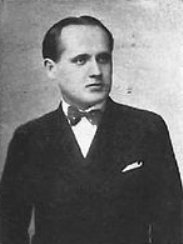 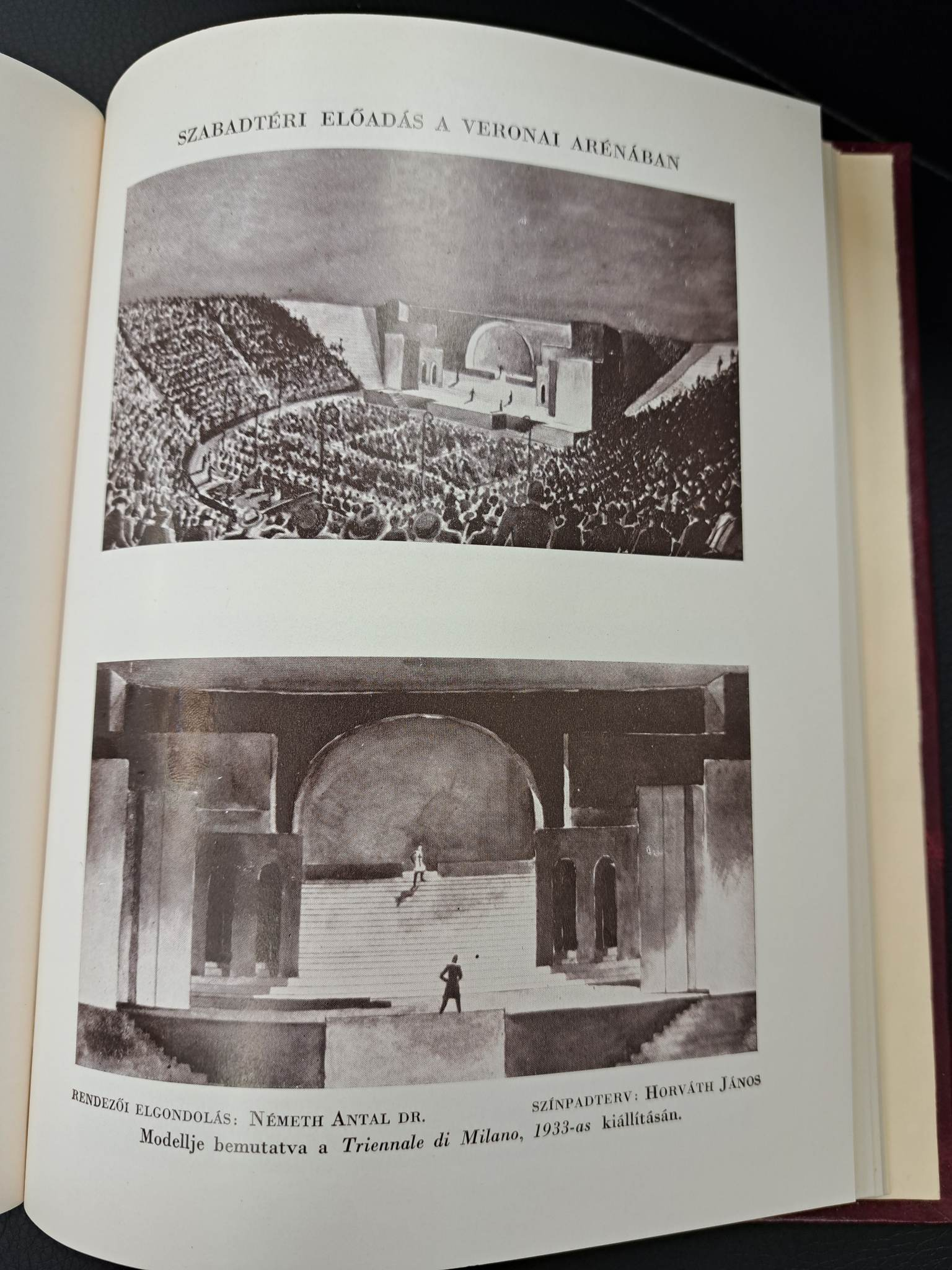 „Kevés színházművész pályáját kísérte annyi ellentétes vélemény, mint az övét. Kevés művészhez volt olyan kegyes és olyan kegyetlen a sors, mint őhozzá. Volt, amikor csak róla beszélt a színházi szakma. Szidták és csodálták.”
A rendezők elképzelései:
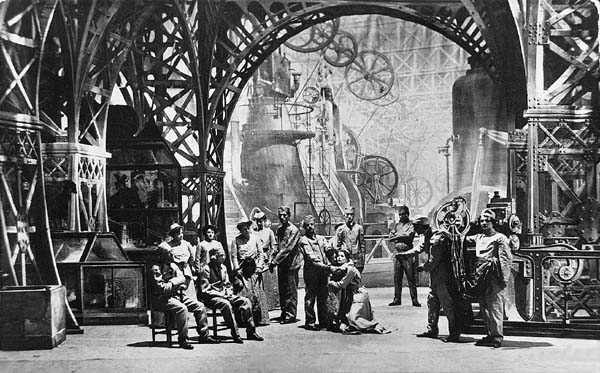 Németh Antal - haláltánc:
A csúcspont a londoni szín  – forgószínpad, expresszionista koreográfia
„...fortissimo zenére diadalmi táncot táncol a Halál a szakadatlanul forgó színpadon, végig a londoni vásáron, hullák és hullahegyek közt , míg meg nem pillantja az egyetlen élőt, a fátyolba burkolózott Évát, akiről szavai végén éles, fehér fény tépi le az utolsó leplet, hogy ott álljon diadalmas meztelenségében a Halált is legyőző örök Asszony.” (Németh Antal)
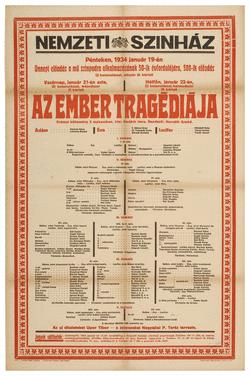 Paulay Ede – második felvonás, római szín:
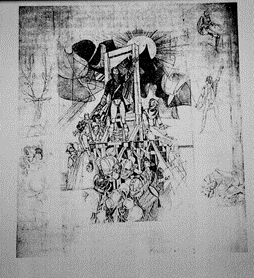 Festői fehér kasmír ruhában és piros bársonyszegéjű tógában feltűnést és kéjvágyat keltve lép ki ebben a római színben Éva. Ebben a képben jelenik meg Gyenes Milója aki néhány jól alkalmazott komikus vonással elevenebbé teszi a színpadon történő folyamatot.
Köszönjük a figyelmet!
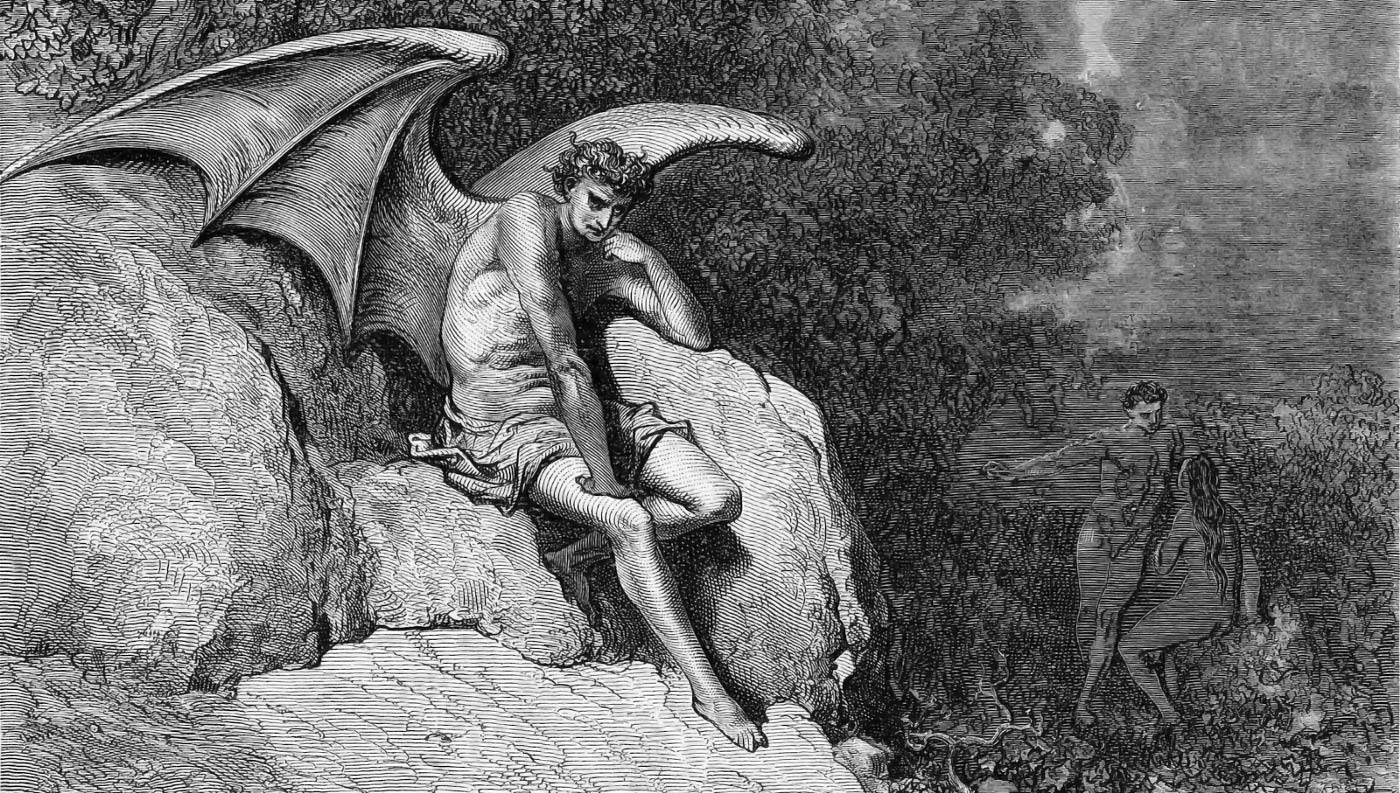 Pataki teátristák csapata:
Boldi, Panni, Balázs és Lea